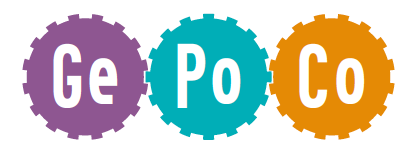 The politics of parental leave policies in Finland
Anna Elomäki,
Gender Studies, Faculty of Social Science 
Tampere University, Finland
The starting point of the family leave reform must be reconciliation of work and family and wellbeing of children and families (Finnish Confederation of Professionals, STTK)
It is important for us that the family can choose itself which parent stays at home (The Finns/Blue Reform)
The family leave reform can at best increase our employment rate significantly (Central Organization of Finnish Trade Unions)
Our starting points are the needs and hopes for families … without money one cannot make a better reform for families  (Centtre Party)
Our family leave model creates a significant incentive to return quickle to work … in this economic situation, the reform has to be done in a cost-neutral way (National Coalition Party)
Lenghening the total amount of leave is not a path to success. Increasing costs prevents job creation (Confederation of Finnish Industries, EK)
Finnish family leave system
Elements of the leave system
Maternity leave (approx. 4 months earnings-related) 
Paternity leave (approx. 2 months, earnings-related)
Parental leave (approx. 6 months, earn.-rel., to be shared, no quota)
Home care allowance (low flat rate, until child is three) 
Some problems: Men’s low take up of family leave + women’s long absences from the labour market and impacts on salaries, pensions etc. 
Importance of class, education, migrant background etc. for leave use
Reform on the agenda of Finnish gender equality policy and women’s movements for a long time (goal for many: so-called 6+6+6 model)
Obstacles to family leave reform
Conflicts between political parties related to home care allowance: Centre Party, the Finns party and ’families freedom to choose’ 
Left and value-liberal parties have been more positive towards increasing leave earmarked to fathers than conservative parties
Conflicts about money: cuts vs. increases in benefits 
Power of labour market organisations: corporatism + leaves funded mainly through employer and employee contributions 
Decisions about family leave in bi-partite and tri-partite working groups 
Vested interests of labour marker organizations visible in outcomes 
In the early 2000s, opposition to lengthening fathers’ leaves, but views have changed in the 2010s
Case: Failed family leave reform (2015–2018)
Based on reseach with Armi Mustosmäki and Paula Koskinen Sandberg, from gender equality perspective (Elomäki et al. 2020; 2021) 
Research material: interviews with central actors (n=14), document archive (n=101)   
Methods: descriptive tracing of policy process and discursive approach structured across three stages of policy process
Agenda setting phase (Spring 2015-August 2017)
Negotiation phase (September 2017-February 2018)
Failure of the reform process (February 2018)
Unfavourable moment: from redistribution and social investment to ‘austerity paradigm’ (Nygård et al. 2019)  + conservative government
Protagonists of the reform
Centre Party (Prime Minister):  rural conservatism, economic centre
National Coalition Party: economic conservatism, value liberalism/conservatism
The Finns Party/Blue Reform: nationalism, populism, value-conservatism 
Central Organization of Finnish Trade Unions (SAK): vocational education
Finnish Confederation of Professionals (STTK): tertiary education 
Confederation of Unions for Professional and Managerial Staff in Finland (Akava): higher ed.
Confederation of Finnish Industries (EK): private employers and business orgs.
Local government employers (KT)
Government administration: preparing proposals and impact assessment
Agenda-setting phase: struggles over framing
Reform not originally on the government’s (2015–2019) programme → social partners proactive in raising it on the agenda from 2016 onwards
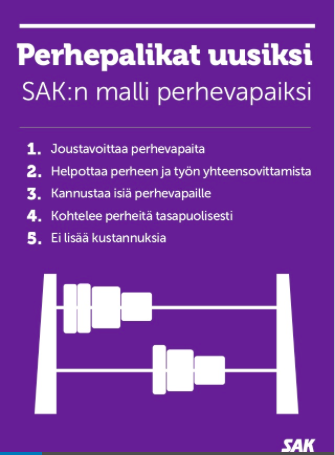 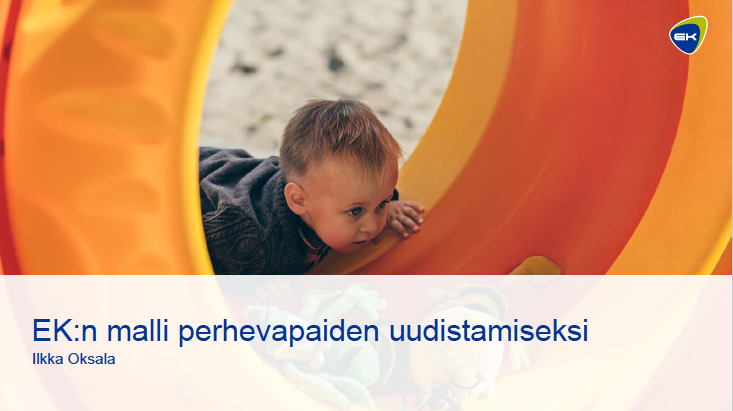 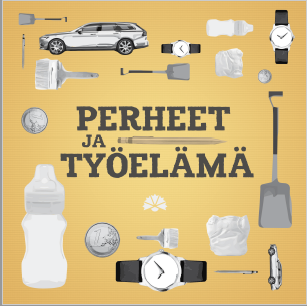 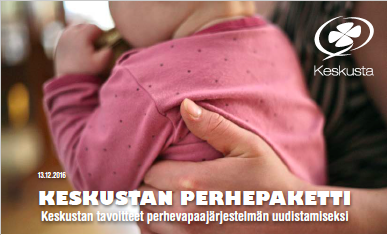 Agenda-setting phase: struggles over framing
Four contradicting frames: costs, employment, gender equality, family
Idea of ‘cost neutral’ or at least low-cost reform gains ground: SAK first to talk about cost-neutrality, other actors (e.g. Coalition Party) follow
Reform mainly framed as a means to increase employment rate (EK, Coalition Party, Akava), challenged by Centre Party, the Finns
Gender equality present, but not the main goal for most actors; constructed as labour market equality, differences between women and families disappeared
Equality between families (e.g. same-sex couples), families’ and children’s well-being, families ‘freedom to choose’
Reform process begins – with strict political framework conditions
“Positive employment effects verified by the Ministry of Finance.
Allowances must be reformed within government’s mid-term fiscal framework
Improved gender equality in working life and in parenting
Increased participation of children in early childhood education
Simplify the insurance scheme 
Preserve the right to take care of children at home until the age of 3 years.” 
				Prime Minister’s Office, 31.8.2017
Negotiation phase
Tri-partite group
Trade Unions (SAK, STTK, Akava) 
Employer orgs (EK, KT, SY)
Ministry of Finance (impact assessments)
Social insurance institute of Finland (KELA)
Civil servants from different ministries

Bi-partite negotiations
”Minister group"
Centre Party + Advisor 
Coalition Party + Advisor
Blue Reform + Advisor
Ministry of Social Affairs and Health
Unilateral talks/ lobbying
Negotiation phase
Difficult negotiations between government parties and in the tri-partite working group  conflicts implicit in agenda-setting phase became visible 
Strong political leadership reduced the role of tri-partite negotiations and the power of social partners (“negotiating with tied hands”)
Limiting economic framework conditions: Increasing fathers’ quota required reducing leave available for mothers and shortening home care allowance
‘Cut-reform’ difficult for trade unions and Centre Party, but in the interests of National Coalition Party and EK, who dominated the negotiations
Only Centre Party and the Blue Reform (previous Finns) defended home-care alliance
Stalling of the reform
At the final stage focus on ´4+5+4 model´  extension of fathers’ quota, shortening of divisible leave, shortened home-care allowance
Employment impact 1300 persons, costs €90 million, 2/3 families would have lost financially
Centre Party unilaterally halted the reform – the underdog used veto-power?
Centre Party: ‘We cannot accept a cut of several hundred euros for families’ 
National Coalition Party: ‘The reform fell because the conservative wing of Centre Party did not accept cuts to home care allowance’
Would labour market parties have reached a bi-partite compromise had the Centre Party not stalled the process? Did EK’s unwillingness to increase insurance contributions prevent a political compromise?
Politics of knowledge-production
Struggles over policy-relevant knowledge in all stages, role of economic, quantitative knowledge
Agenda setting-phase: qualitative research by THL that challenged the employment-focus  rebutted by economists close to government and LMOs
Negotiation phase: Priority given to economic expertise in policy-making (actors + knowledge): subsumed gender and wellbeing goals to economic goals; served certain interests; sidelined gendered power relations 
Stalling of the reform: Knowledge about distributive impacts repoliticized questions about class and redistribution; different interpretations of evidence
Conclusions for politics of parental leave policies
In the context of austerity, family leave reform only able to enter the agenda as a ‘cost-neutral’ labour market / workfare reform
Framing matter: concrete outcomes for policy content (e.g. exclusion of specific goals and measures)
Goals related to gender equality and well-being of children and families easily sidelined in ideological and interest-based battles between political parties and labour market organisations
Shift in corporatist power dynamics: When labour market organisations pushed into a more consultative role in family leave reform, political ideologies of government parties in more decisive role
Knowledge and expertise matter: Priority given to quantitative, economized knowledge helped to sideline gender and wellbeing goals and served the interests of economic hardliners